Using the micro:bit to Create a Flood Warning System
Using a Moisture Sensor and Programming
Design Brief
Situation
Flooding is becoming increasingly common in parts of the United Kingdom and causes a lot of damage to peoples’ homes. The sooner a potential flood can be detected, the more time homeowners have to prepare and to save their property.

Brief
Using the micro:bit, create a working flood warning system for a homeowner. The system must be placed outside the home. It must be able to detect rising water levels and warn the homeowner that this is happening.
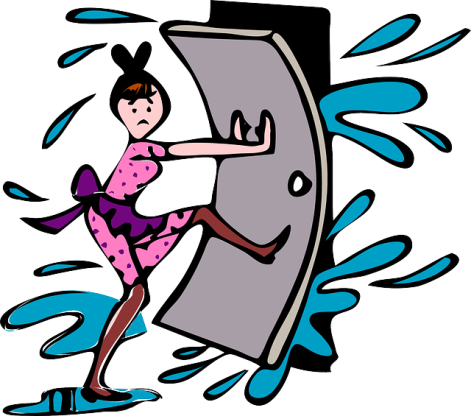 [Speaker Notes: Share this brief with the students and discuss as a class.]
Systems Diagram
INPUT
PROCESS
OUTPUT
Moisture Sensor
Processor
Flashing 
LED
Water level
Flashing light
A systems or block diagram shows the layout of the system to be created. The blocks represent the physical parts of the system and the arrows represent signals.
[Speaker Notes: A block or systems diagram shows a possible basic layout of the system. Can be used as an example of how the students may plan out their own system.]
Design Criteria
The proposed system must:
Be programmable using the micro:bit.
Use a suitable input device, such as a moisture sensor, to detect the level of the water around the house.
Use a suitable output device, such as a flashing LED, to warn the homeowner that water levels are rising to flood levels.
[Speaker Notes: This is the criteria for the programmable system. Additional criteria regarding the product as a whole are given in the extension activity.]
Selecting a Suitable Input Sensor
You will need to select a suitable input sensor to detect the level of the water.
A simple moisture sensor can be created using strip board or a printed circuit board.
Use PCB design software that is available to you to design your moisture sensor track layout.
Moisture Sensor Example PCB
[Speaker Notes: Teacher should provide a moisture sensor for students to use. These can be purchased at all good electronics stockists that supply to schools. Alternatively a simple, low cost option is to use a small piece of strip board (2 strips) with flying leads attached to each strip for the positive and ground connections. Another option is to use PCB development software to design a layout similar to that shown above. If there is access to PCB design software for students, they could develop their own moisture sensor circuit layout.]
Potential Divider
Vs
The moisture sensor is an analogue input device.
A potential divider can be used to create a reference voltage for the BBC micro:bit to receive.
A variable or fixed resistor can be used as shown.
To moisture sensor
Output voltage (to micro:bit)
Variable or fixed resistor
0V
Potential Divider Circuit Diagram
[Speaker Notes: It is recommended that the moisture sensor is used in a potential divider to complete the input stage. This can be achieved by connecting/wiring a pull up or pull down resistor, or by developing a PCB layout for the input stage that includes the potential divider. If a variable resistor is used this allows the sensitivity of the sensor circuit to be altered. The sensor may still work if connected directly to the BBC micro:bit as an analogue sensor, but additional programming may be required.]
Time to Develop your Program!
Your device must be programmed.
Your program must meet the needs of the design brief and the design criteria.
You can program your micro:bit using either the  JavaScript Blocks Editor or Python Editor.
An example program written in each has been given to help get you started.
Go to www.microbit.org/code to begin!
Example Program – JavaScript Blocks Editor
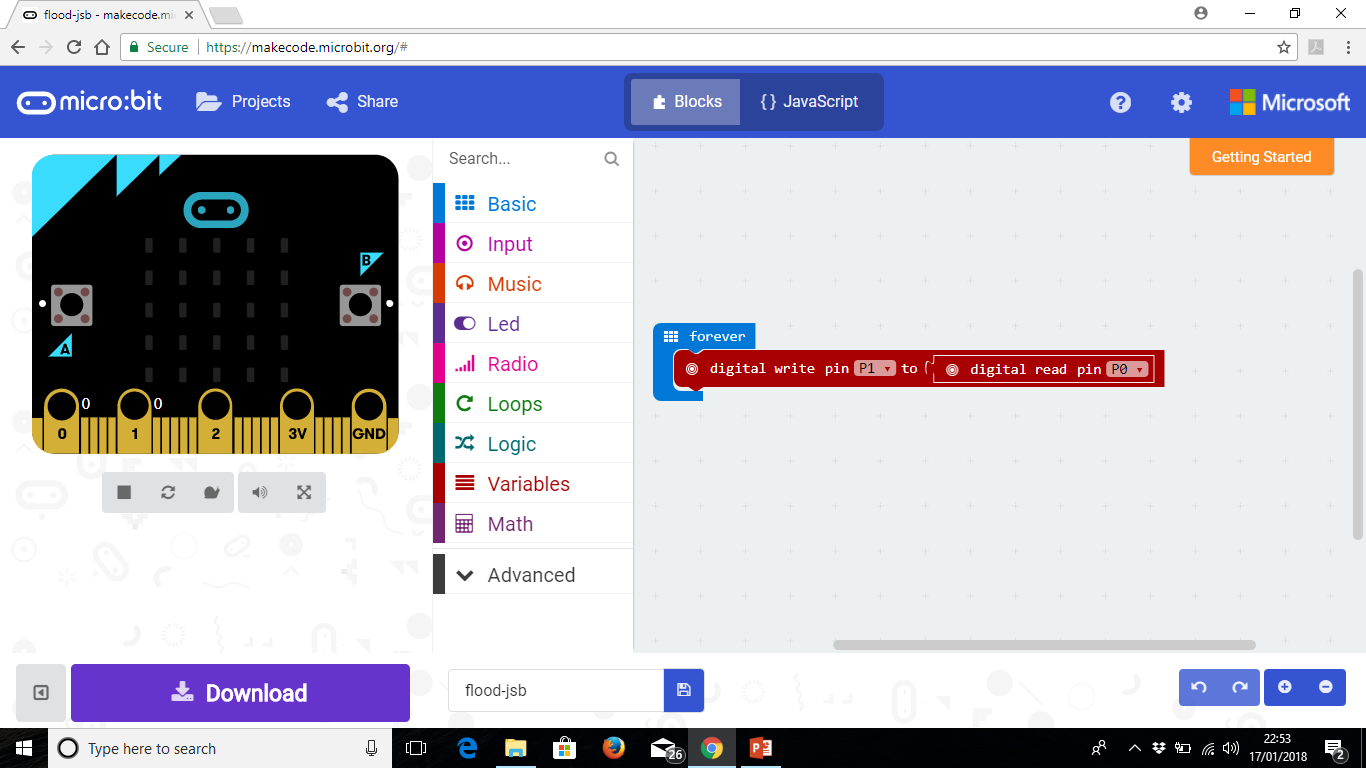 Go to www.microbit.org/code and open the JavaScript Blocks Editor.
Drag the file microbit-flood-jsb.hex onto the work area.
This program will turn on an output attached to pin 1 (such as an LED) when a high input signal is received on pin 0.
Test it, download it and experiment with how it works!
[Speaker Notes: Share this example program with learners to help them. Lower ability learners or those lacking programming confidence could start by writing or experimenting with this program first. They could then adapt and develop it. A PDF handout showing the program is available and can be handed out to learners.]
Example Program – Python Editor
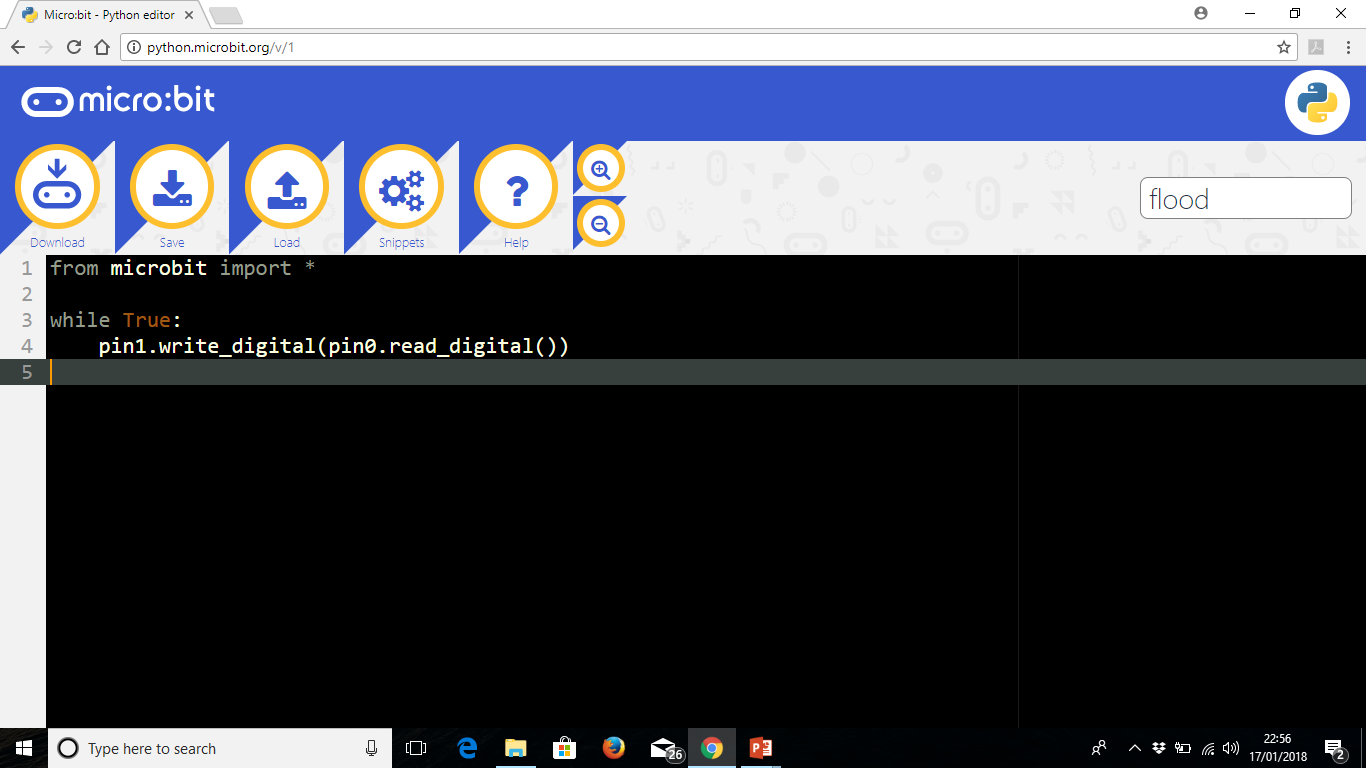 Go to www.microbit.org/code and open the Python Editor.
Drag the file flood.py onto the work area.
This program will turn on an output attached to pin 1 (such as an LED) when a high input signal is received on pin 0.
Test it, download it and experiment with how it works!
[Speaker Notes: Share this example program with learners to help them. Lower ability learners or those lacking programming confidence could start by writing or experimenting with this program first. They could then adapt and develop it. A PDF handout showing the program is available and can be handed out to learners.]